Crisp County Regional Projects
Mr. Tom Patton, County Manager
Mr. Grant Buckley, Esq., Executive Director, Cordele-Crisp IDC

National Association of Counties Transportation Peer Exchange Meeting
Savannah, Georgia
March 23, 2017
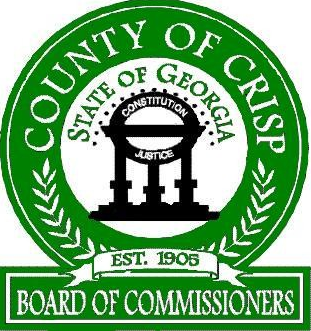 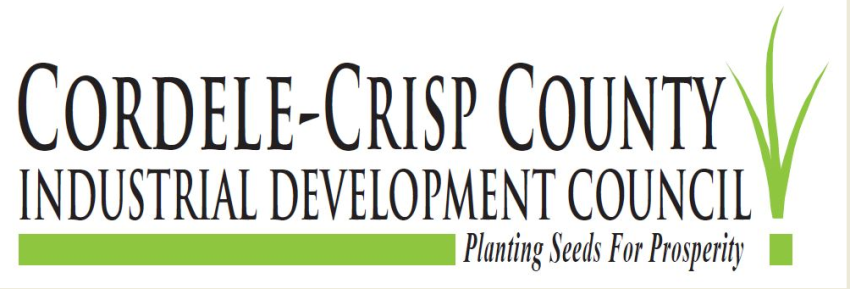 3 Topics
Regional T-Splost
South Georgia Railroad Coalition
Cordele Inland Port®
Regional T-Splost 2013-2023
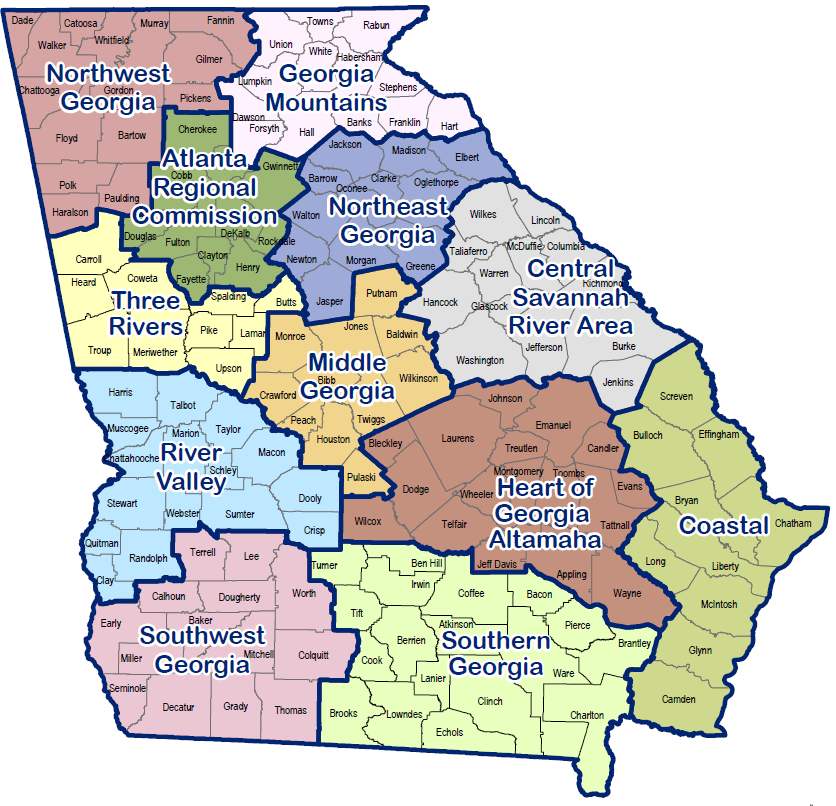 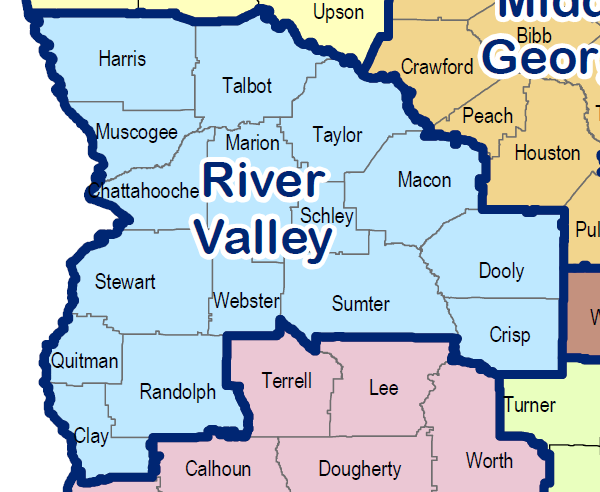 2 Parts
75% Constrained Projects: $200,000,000
25% Unconstrained: $60,000 per month county projects
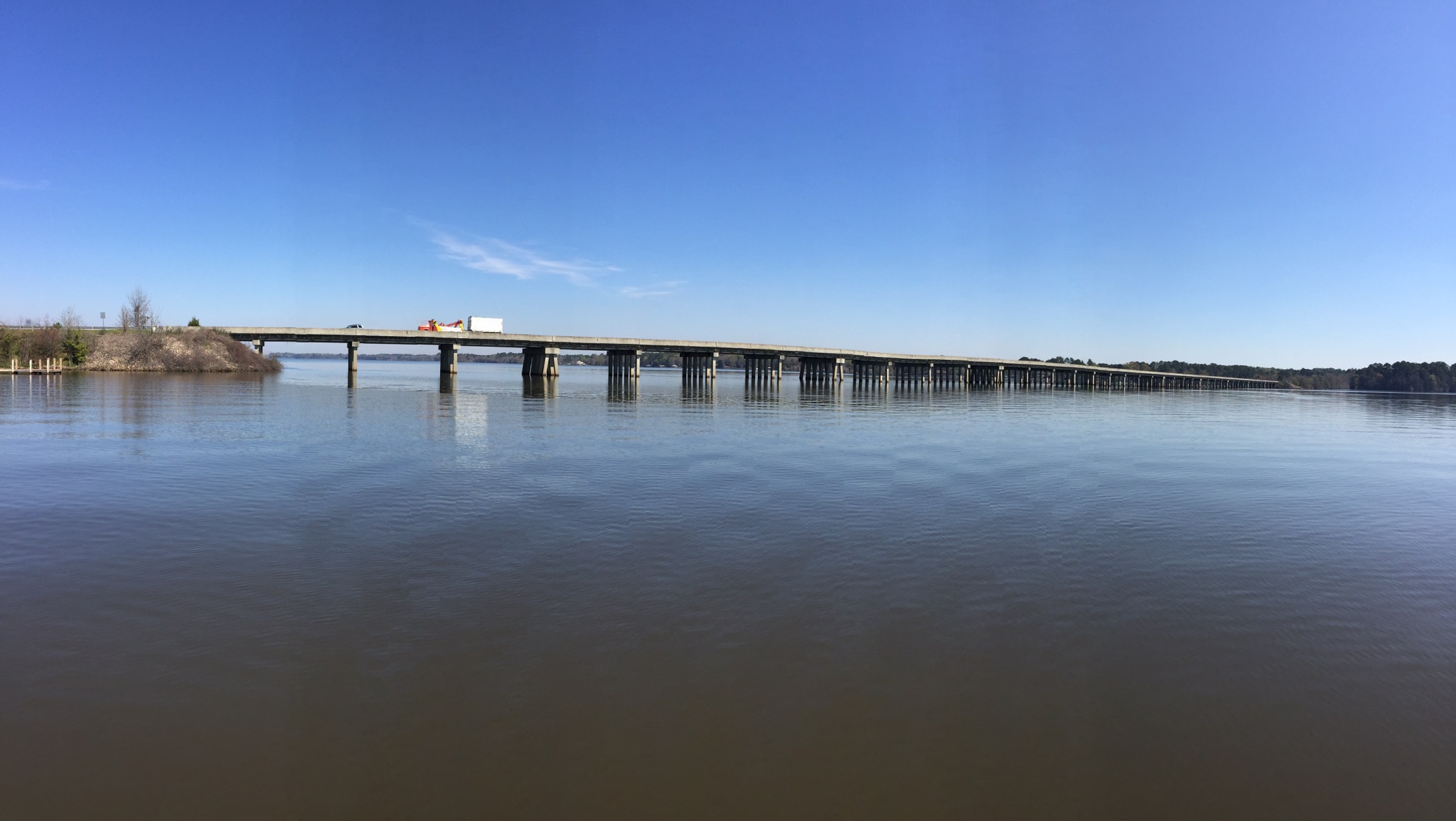 South Georgia Railroad Coalition
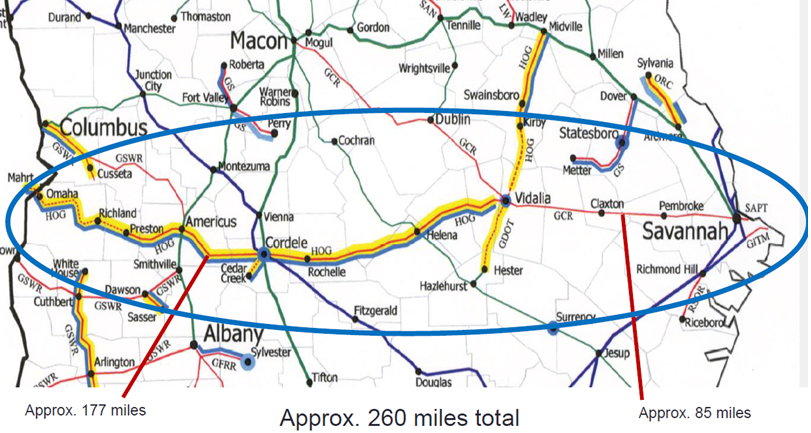 15 Counties West to East:
Stewart, Webster, Sumter, Crisp, Wilcox, Dodge, Telfair, Wheeler, Montgomery, Toombs, Emanuel, Tattnall, Evans, Bryan, and Chatham
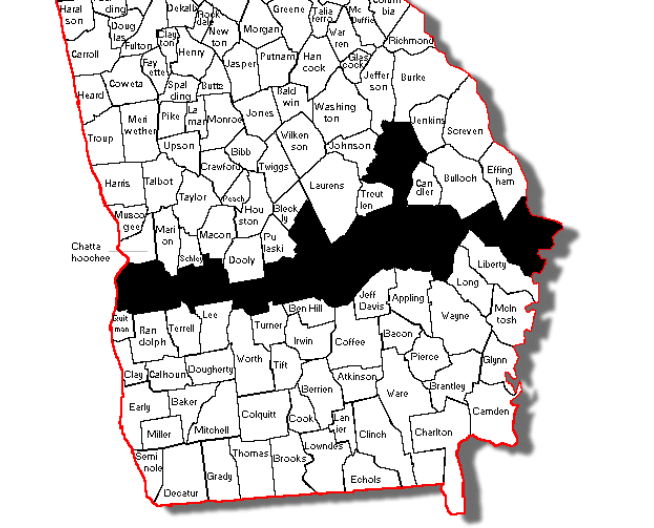 Cordele Inland Port®
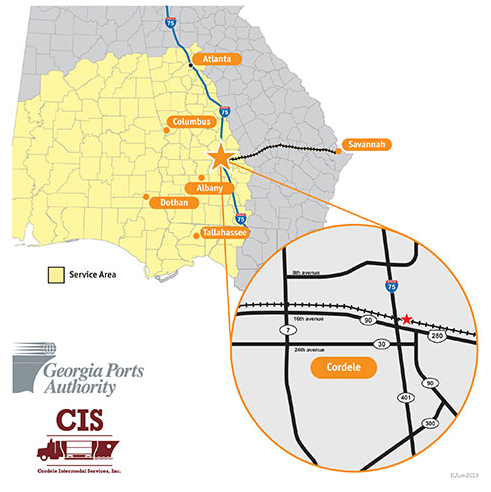 Network Georgia
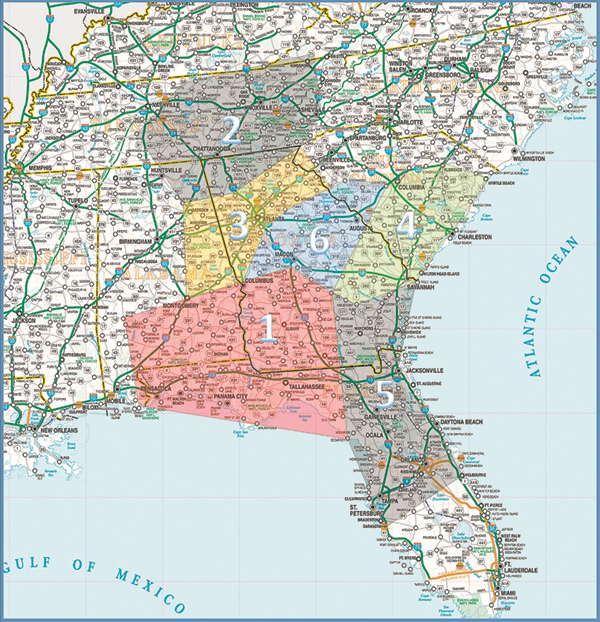 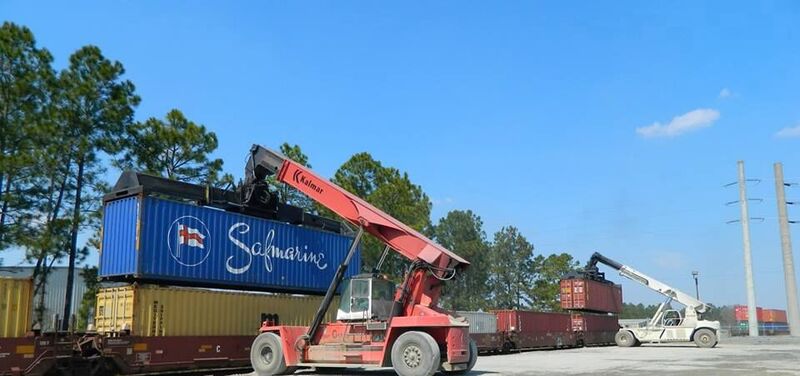 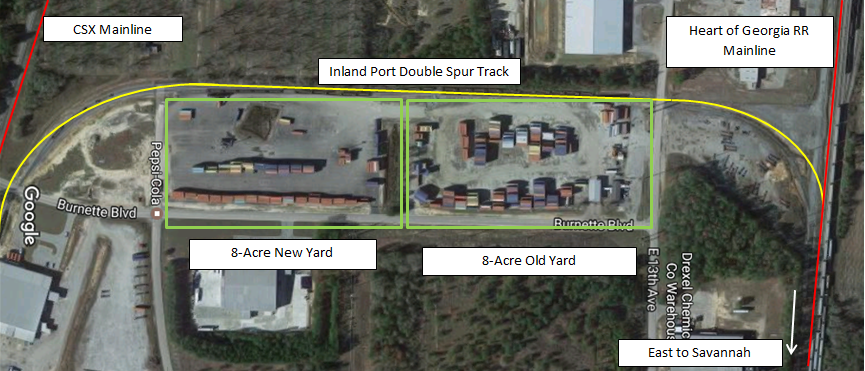 Owned by Crisp-Cordele IDA; leased to and operated by Cordele Intermodal Services, Inc. (“CIS”).
Daily rail service between Cordele and Savannah Port.
60 employees.
Cordele Inland Port traffic has grown over 200% (from 300 to 1000 TEUs per month) in last 2 years.
KIA is largest import customer; exports are primarily agriculture commodities.
Public-Private Investment 2016: $3 million ($500k State, $500k City, $500k County, $1.5 MM CIS).
First spin-off announced this week: Chinese peanut oil producer.
Thank You